Child DevelopmentContext, Culture, and Cascades
by Catherine S. Tamis-LeMonda
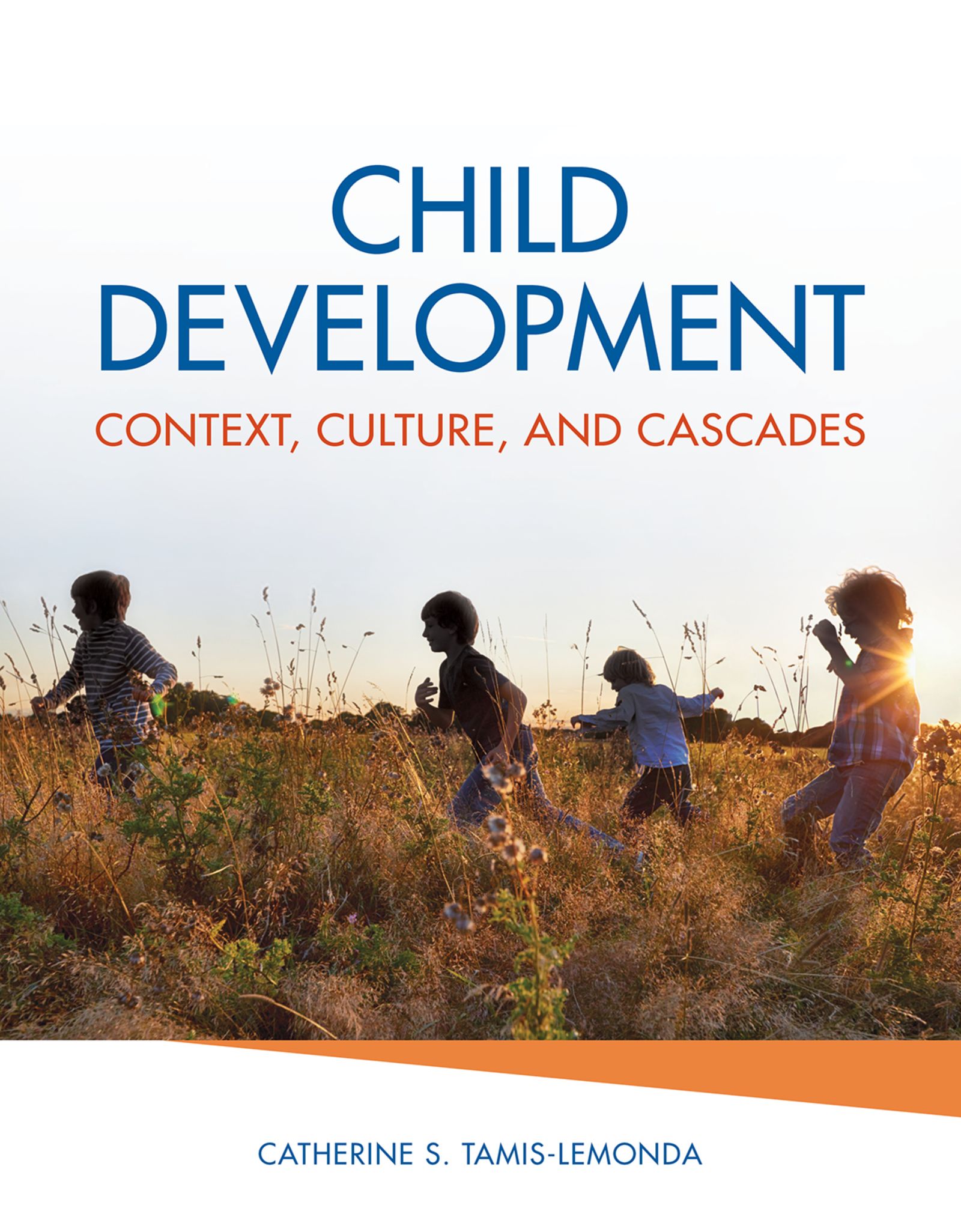 PART 2Infancy and Toddlerhood
CHAPTER 7
Emotional and Social Development in Infancy and Toddlerhood
1
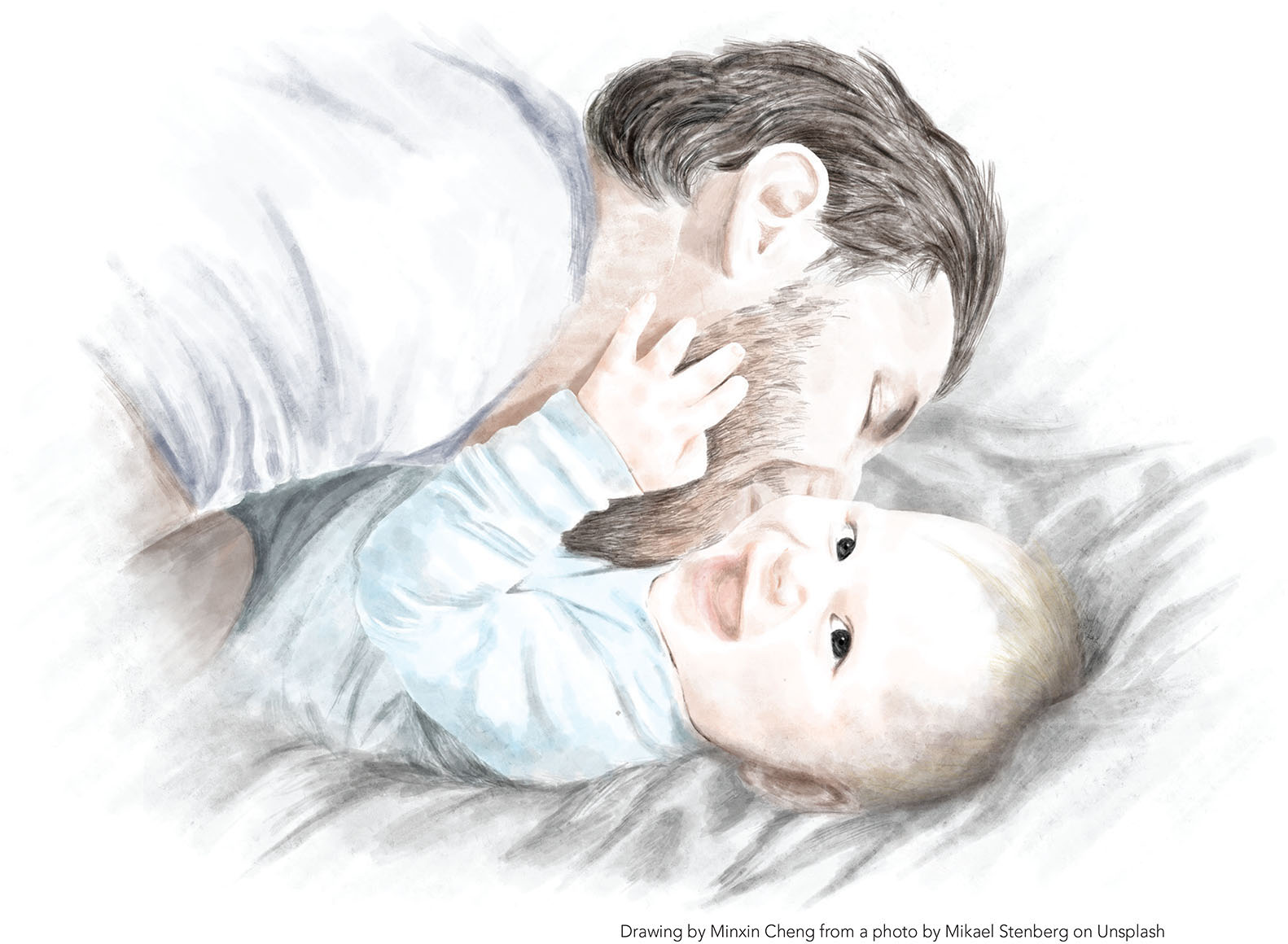 FIGURE 7.1 Romania’s abandoned children.
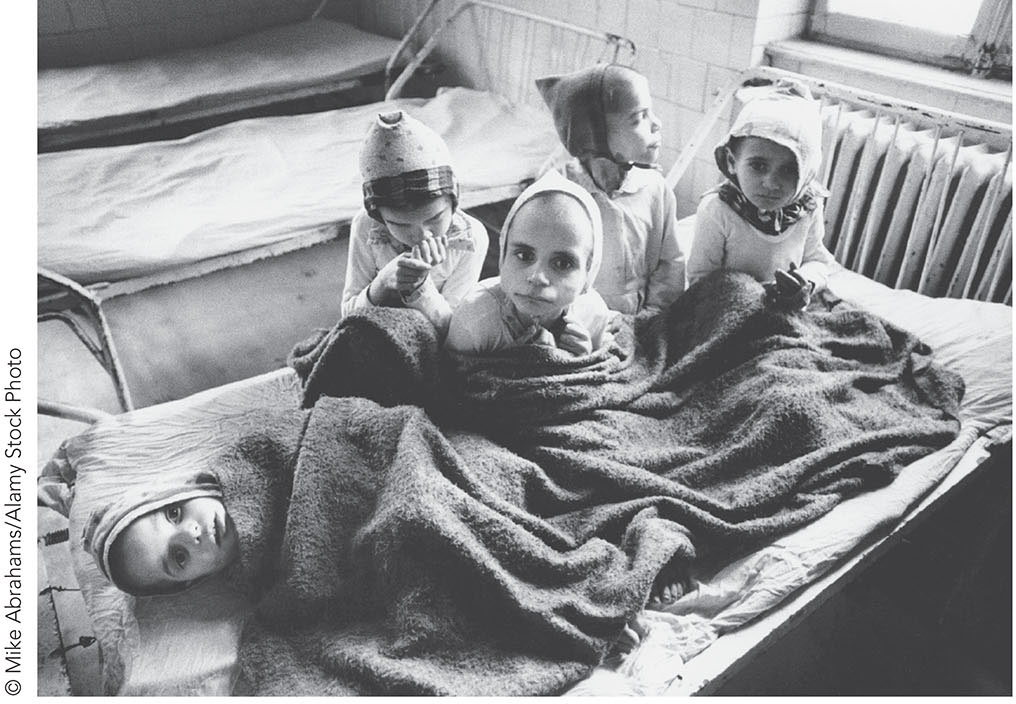 FIGURE 7.2 Darwin claimed that emotions serve critical survival functions in animals and humans.
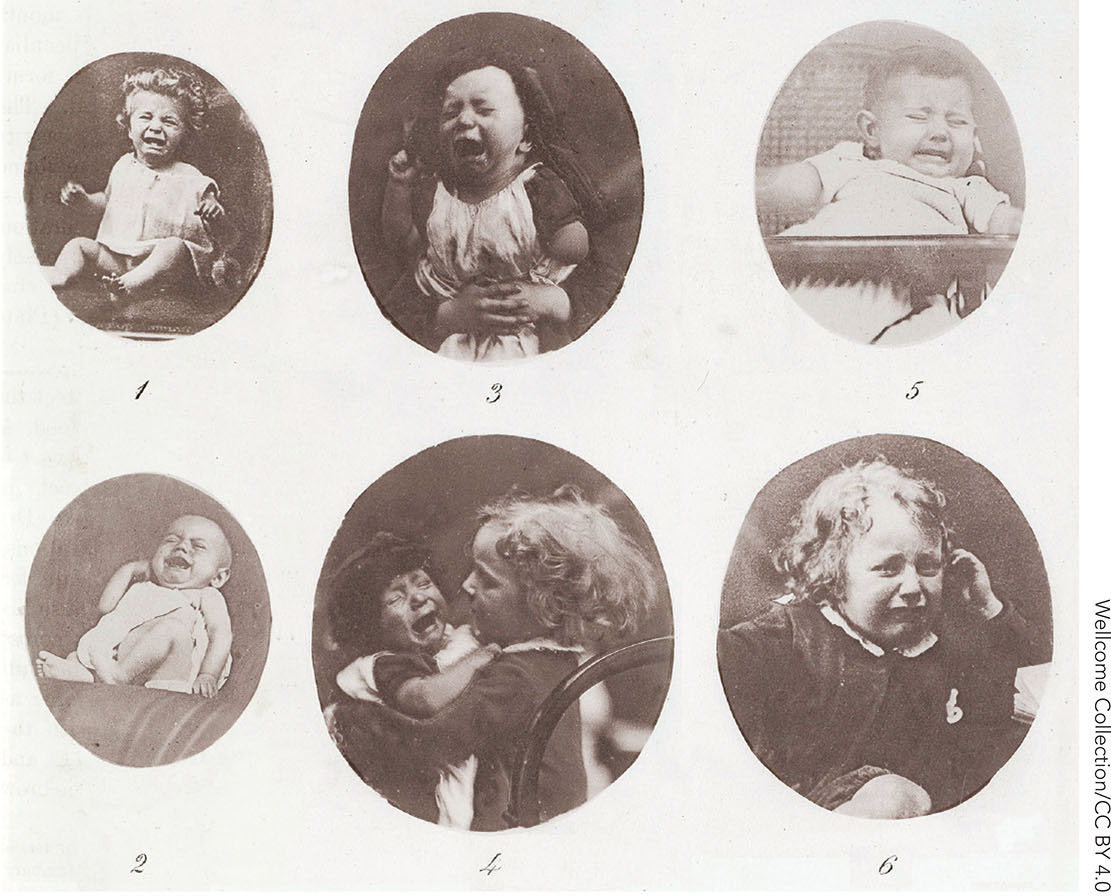 FIGURE 7.3 Disgust.
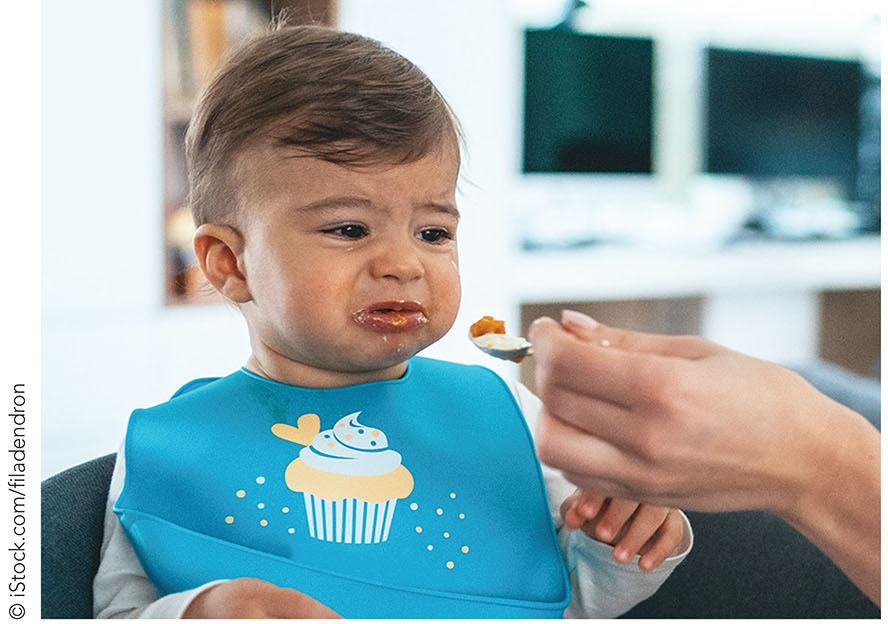 FIGURE 7.4 Social smiles emerge between 6 weeks and 3 months of age.
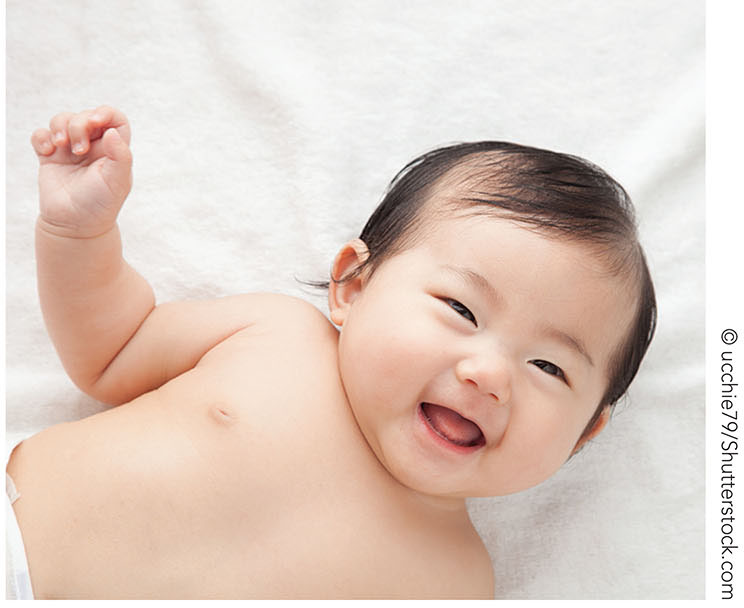 FIGURE 7.5 Infant anger and fear reactions increase from 4 to 16 months of age.
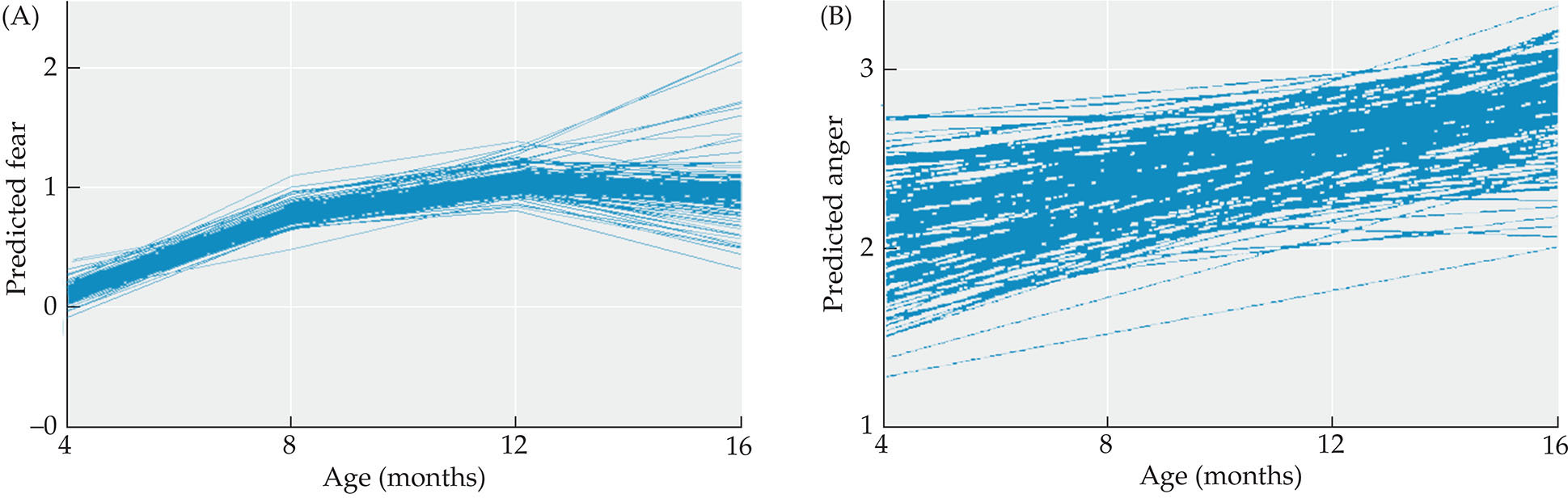 FIGURE 7.5 Infant anger and fear reactions increase from 4 to 16 months of age.
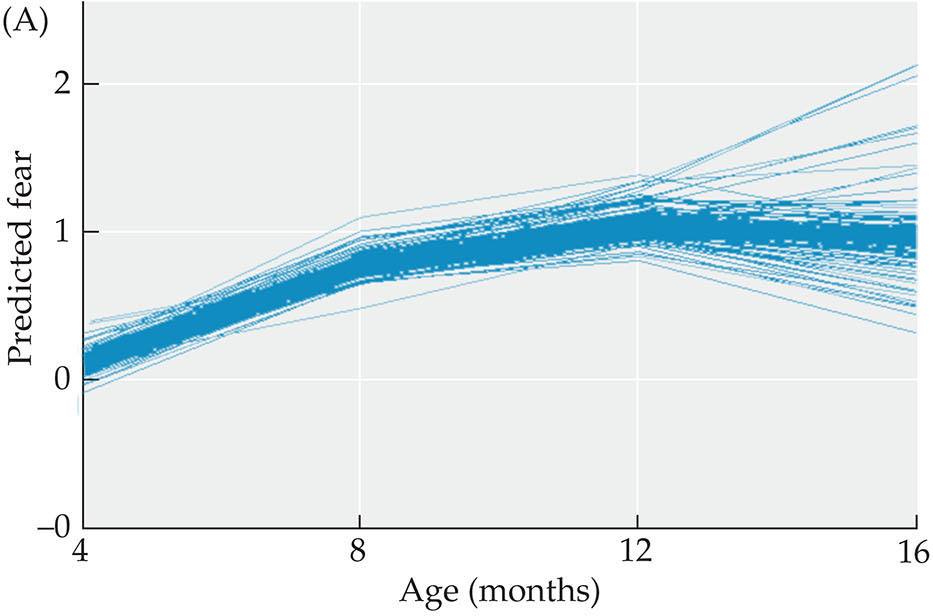 FIGURE 7.5 Infant anger and fear reactions increase from 4 to 16 months of age.
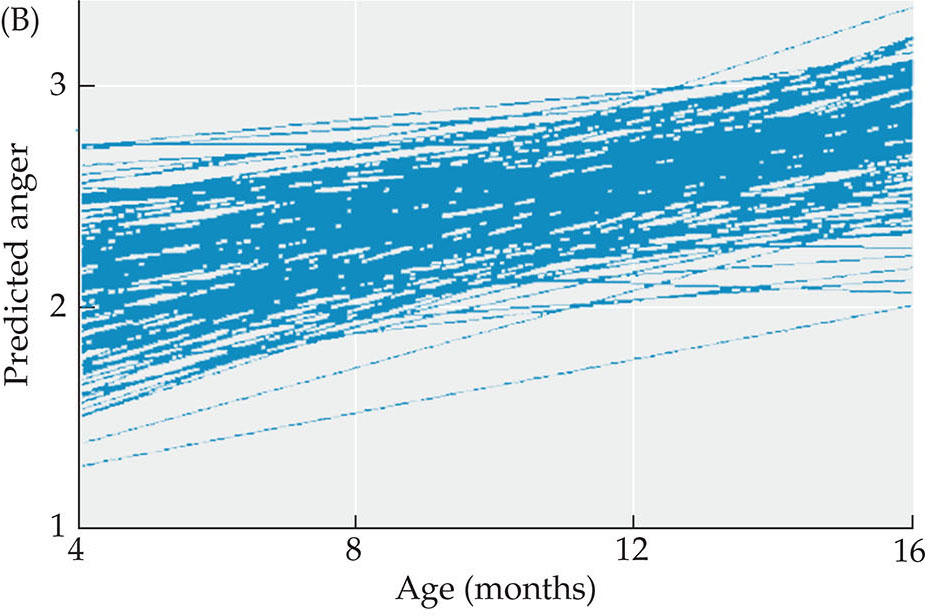 FIGURE 7.6 Expressions of anger generalize to a range of situations in toddlerhood.
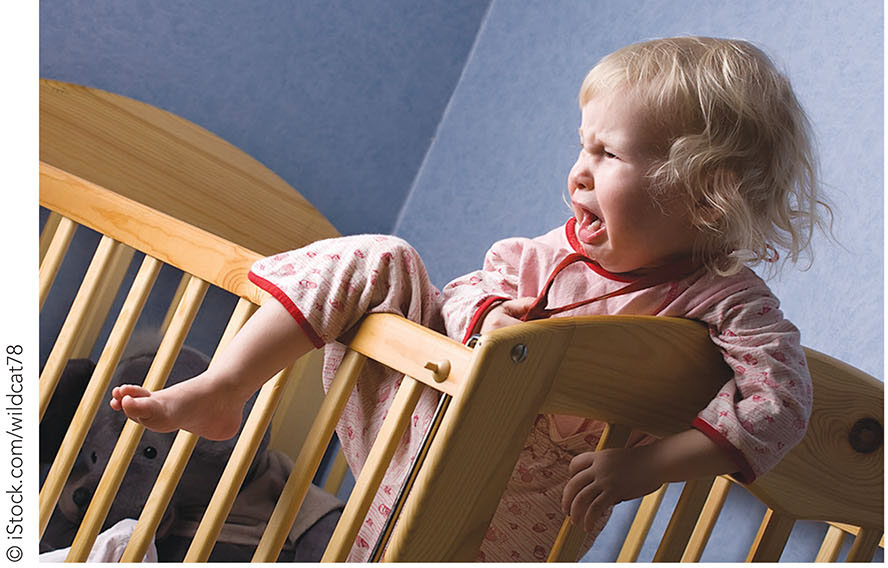 FIGURE 7.7 Learning fear.
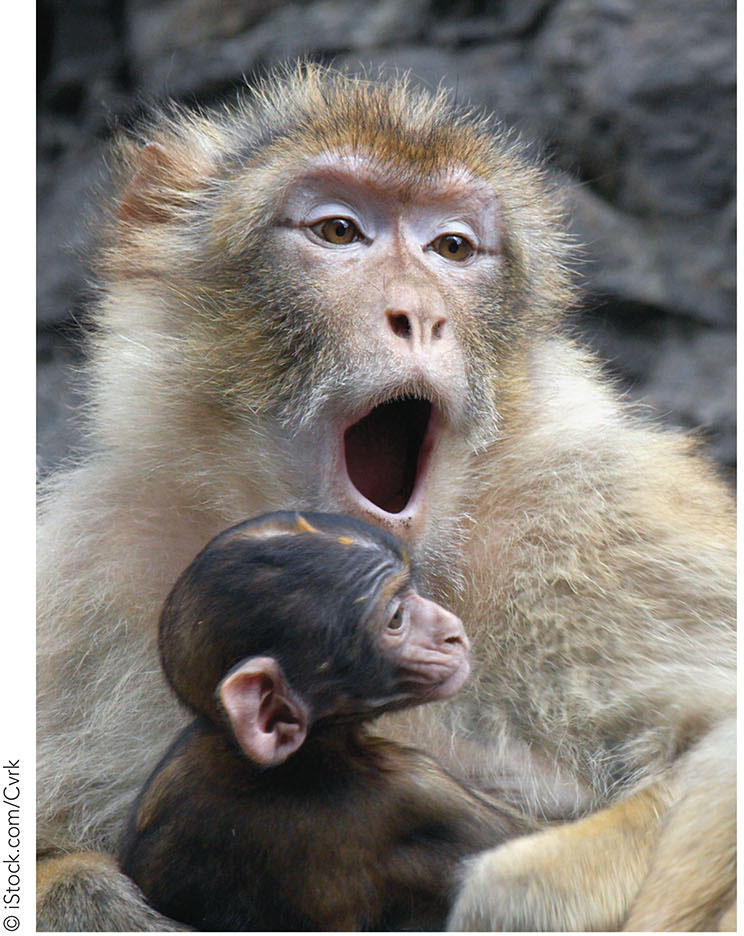 FIGURE 7.8 Infants may be biased to attend to potentially threatening stimuli, without being afraid.
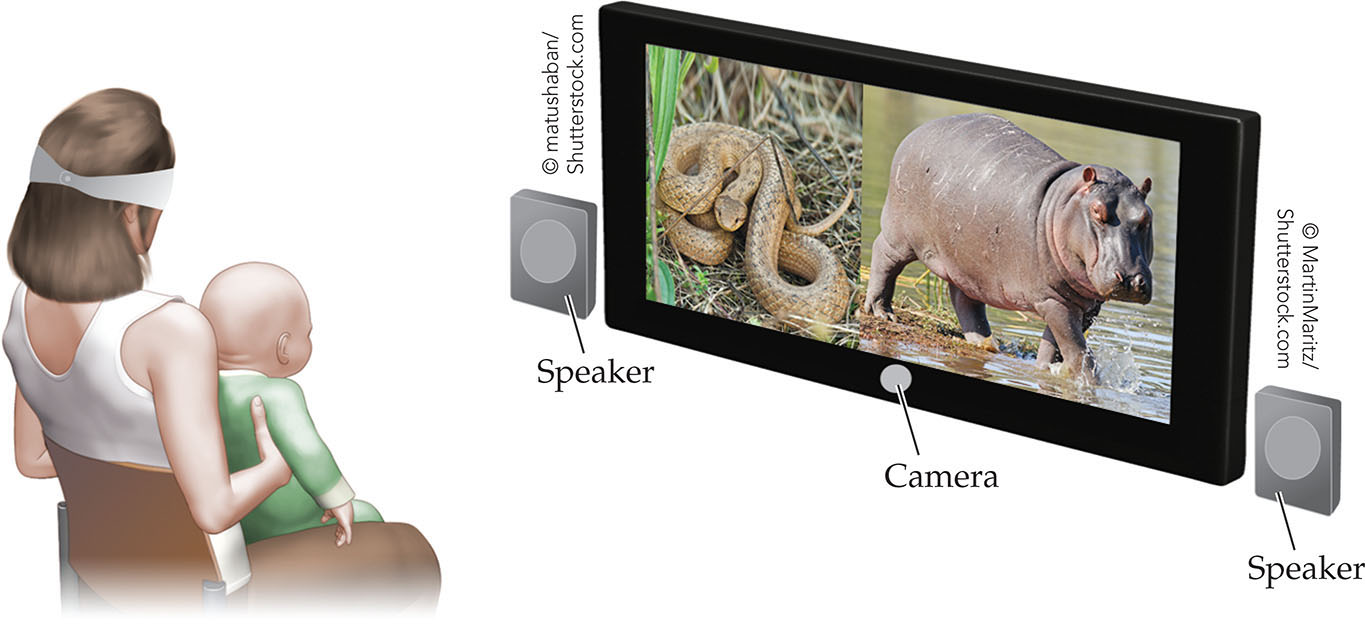 FIGURE 7.9 Infants match emotions in the faces of other infants to the emotions expressed by their vocalizations.
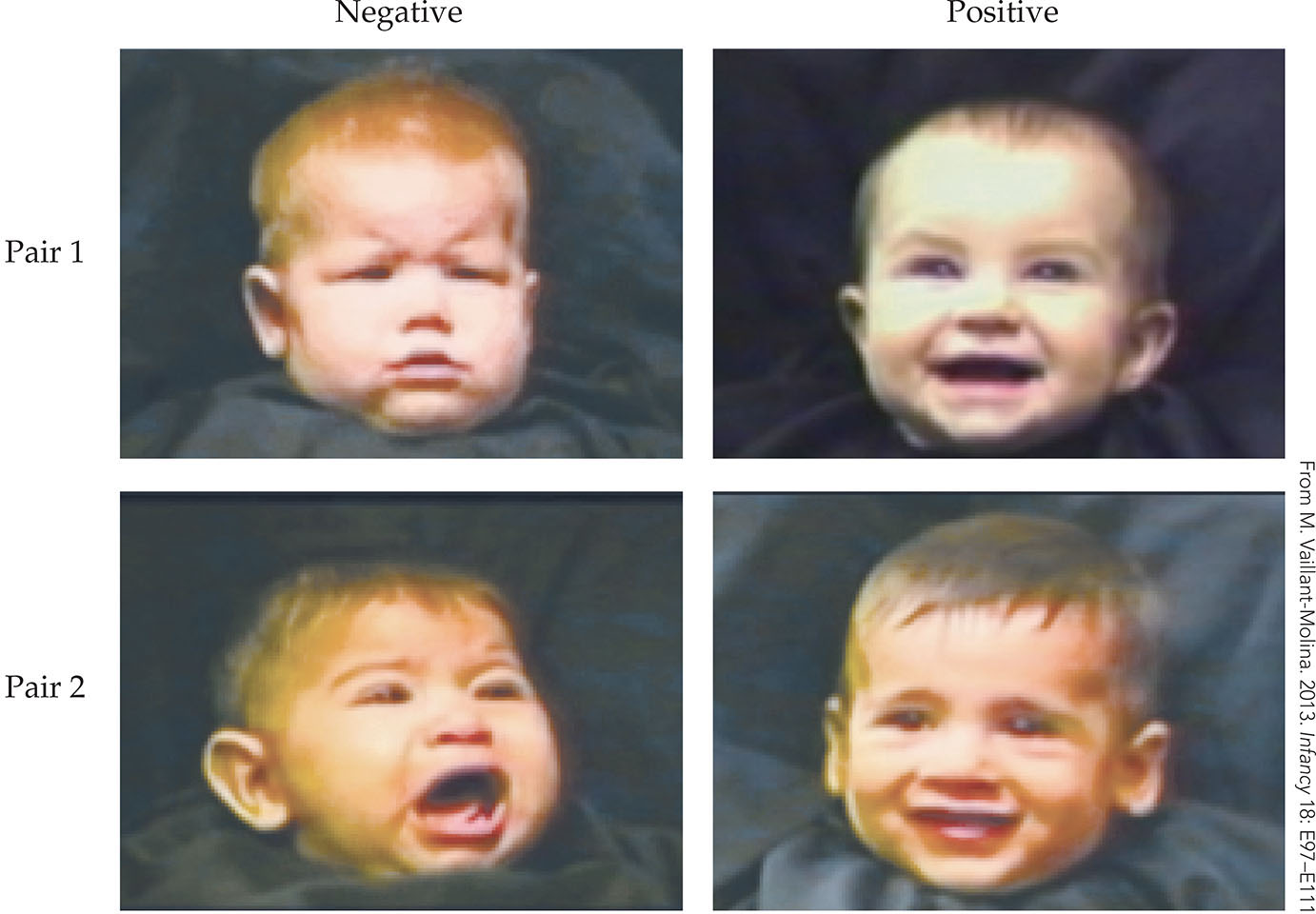 FIGURE 7.10 Infants match emotions with actions.
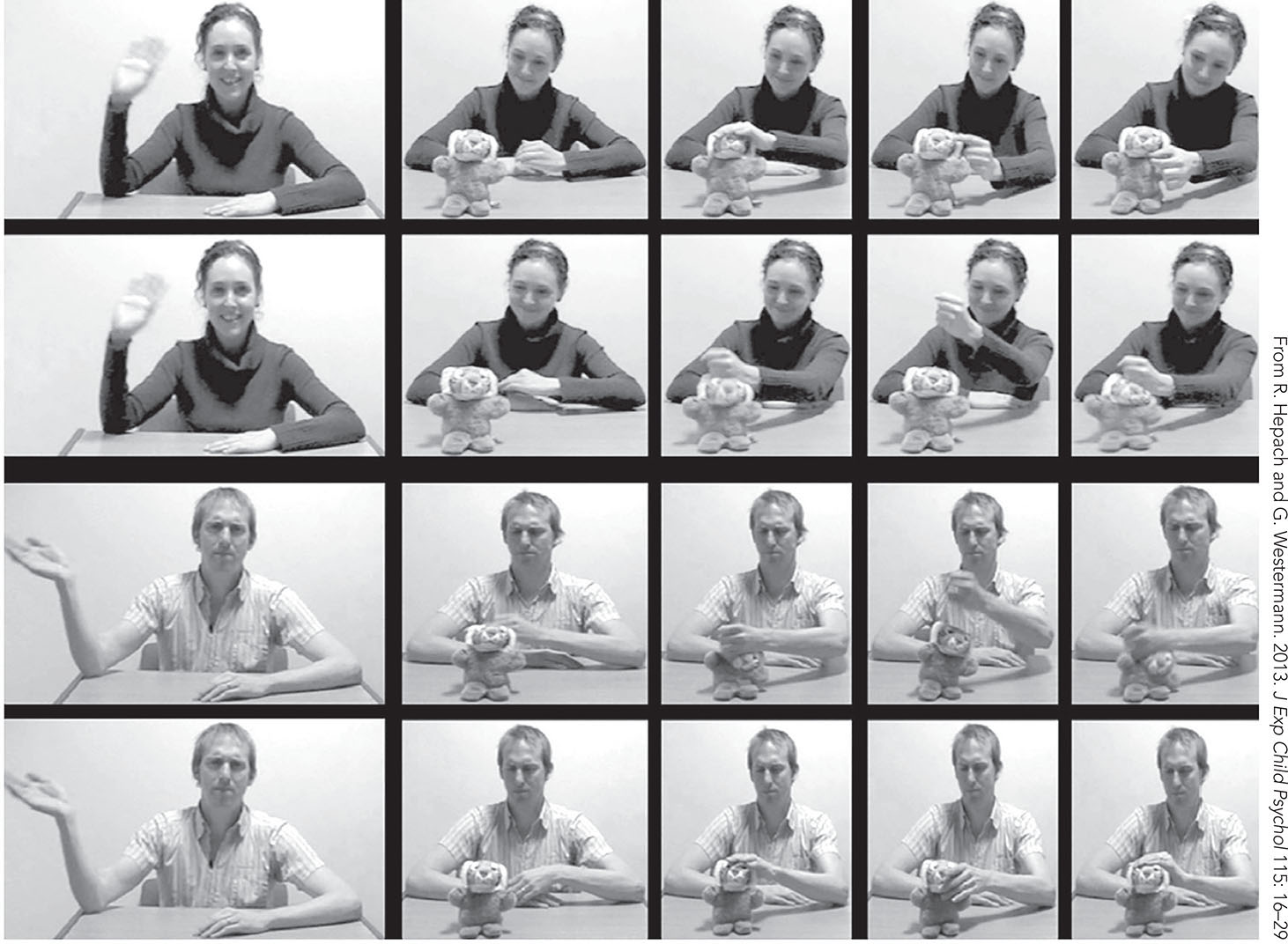 FIGURE 7.11 Infants approach or avoid stimuli in line with the emotional reactions of other people.
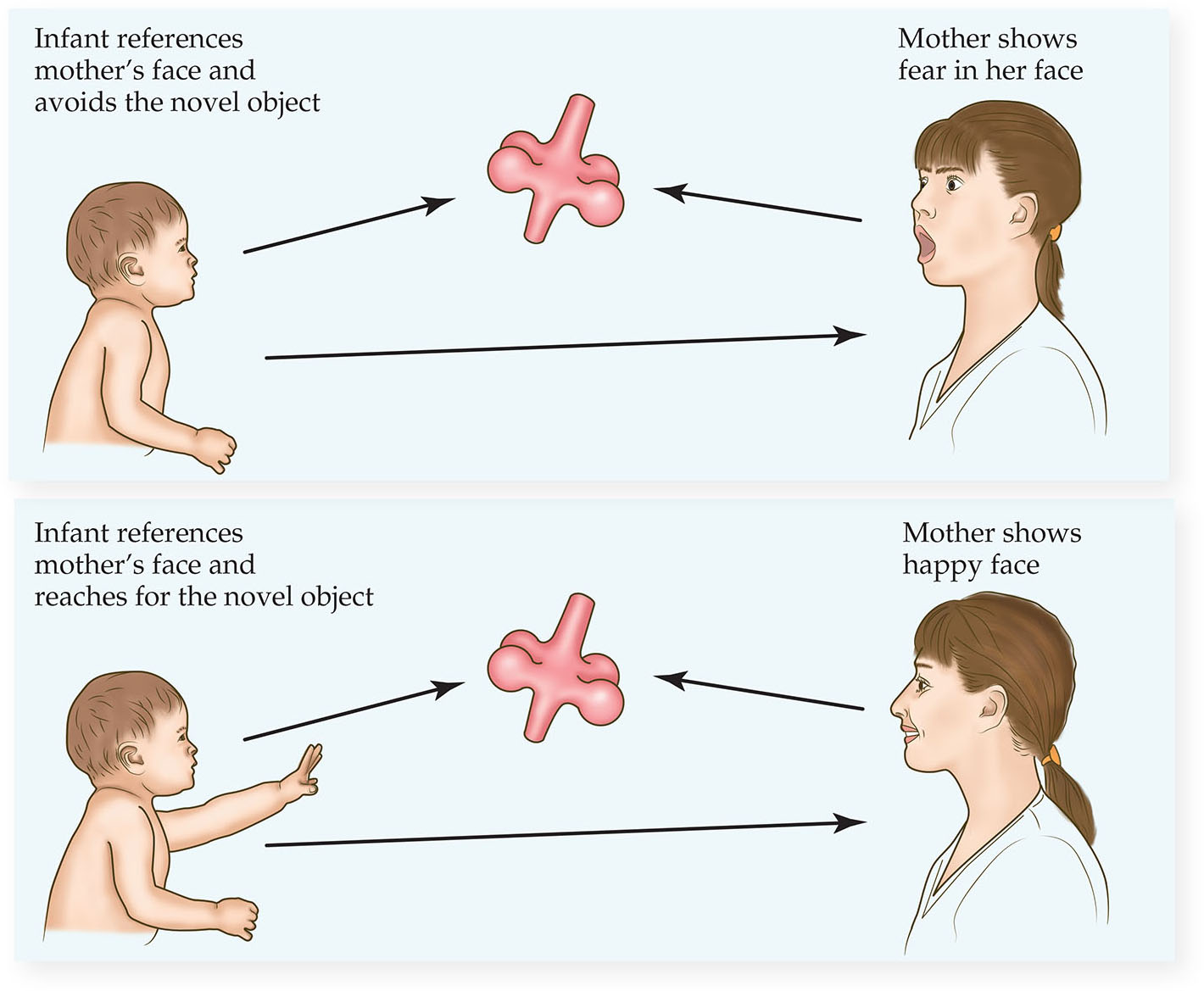 FIGURE 7.12 Effortful control.
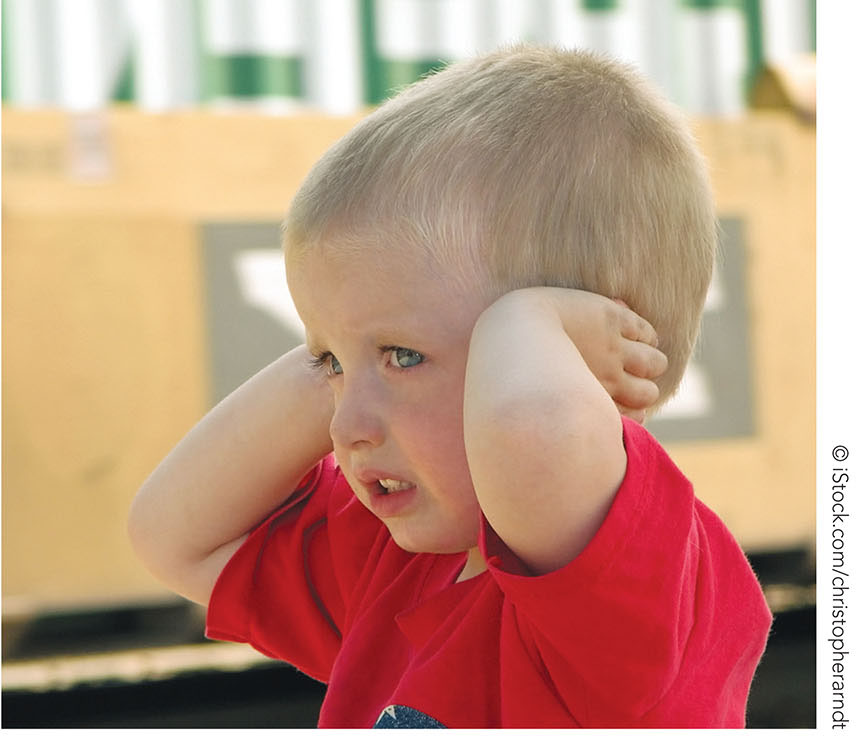 FIGURE 7.13 Rothbart and Bates’s temperament dimensions.
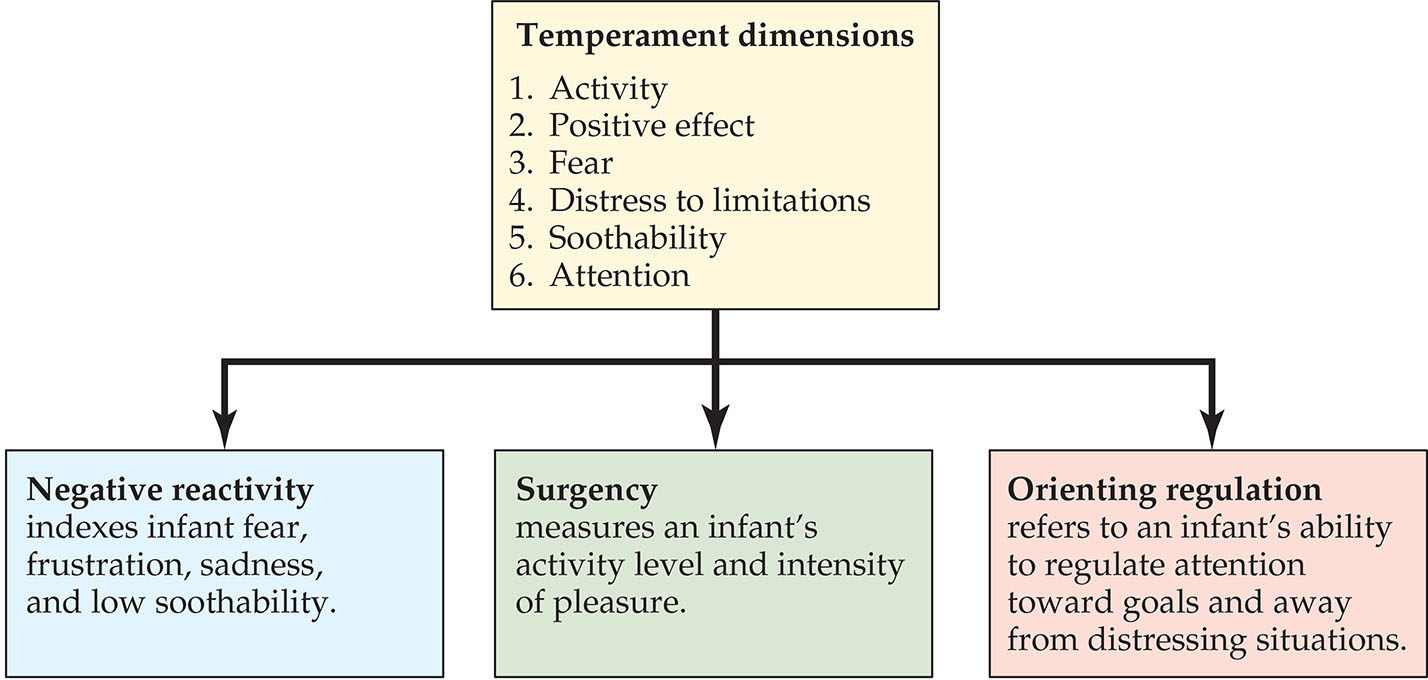 FIGURE 7.14 Toddler temperament predicts adulthood traits.
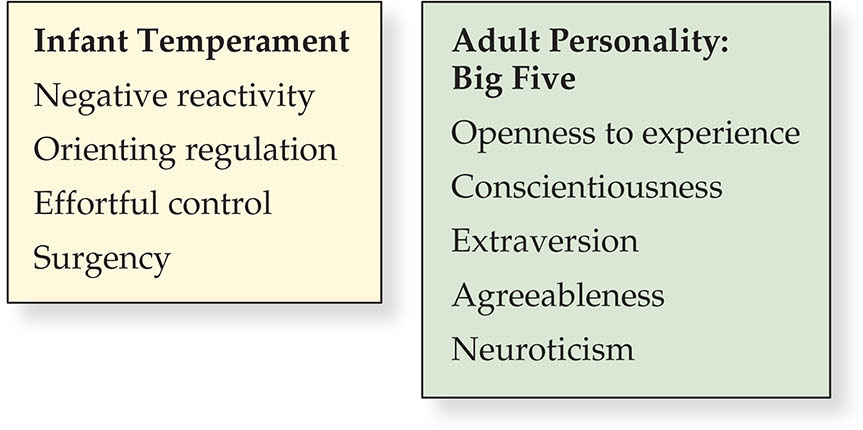 FIGURE 7.15 The still-face experiment.
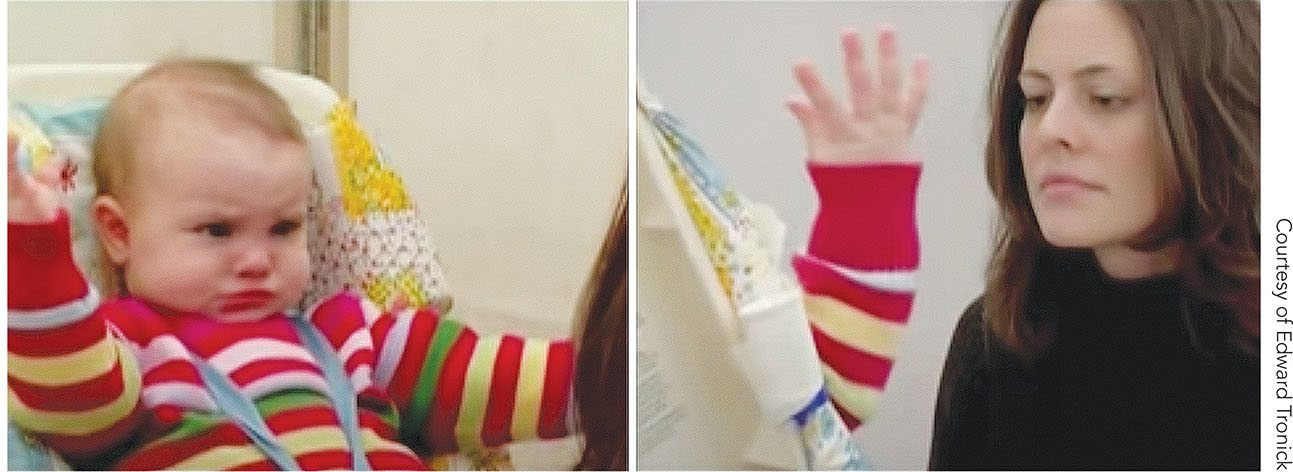 FIGURE 7.16 Technology distractions can affect infants’ emotional development.
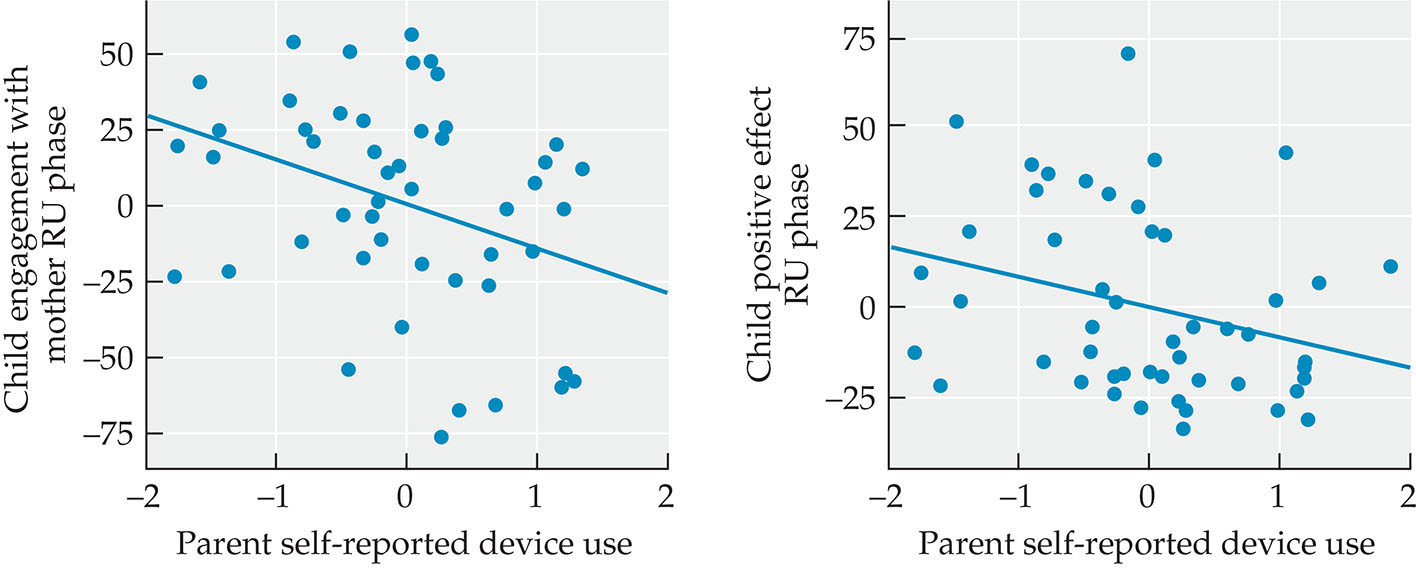 FIGURE 7.17 John Bowlby’s observations at the London Child Guidance Clinic.
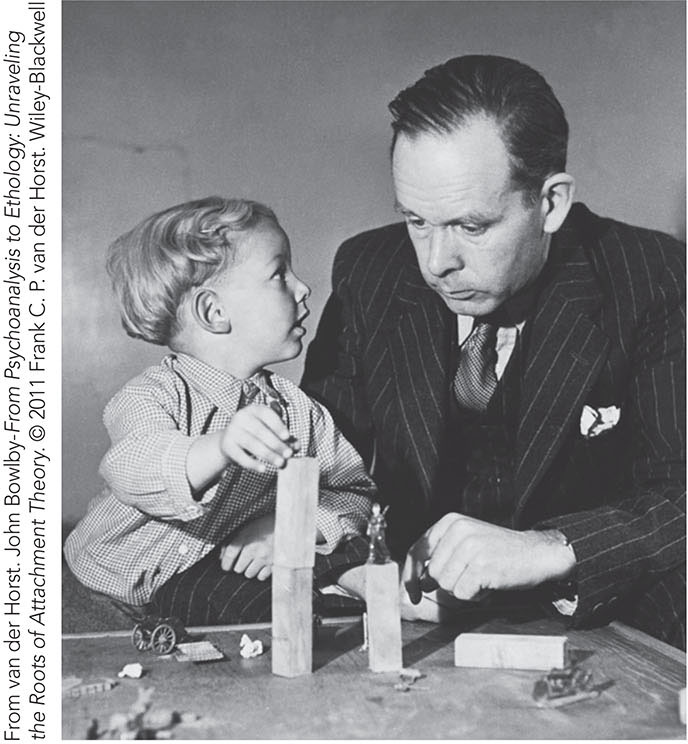 FIGURE 7.18 Imprinting.
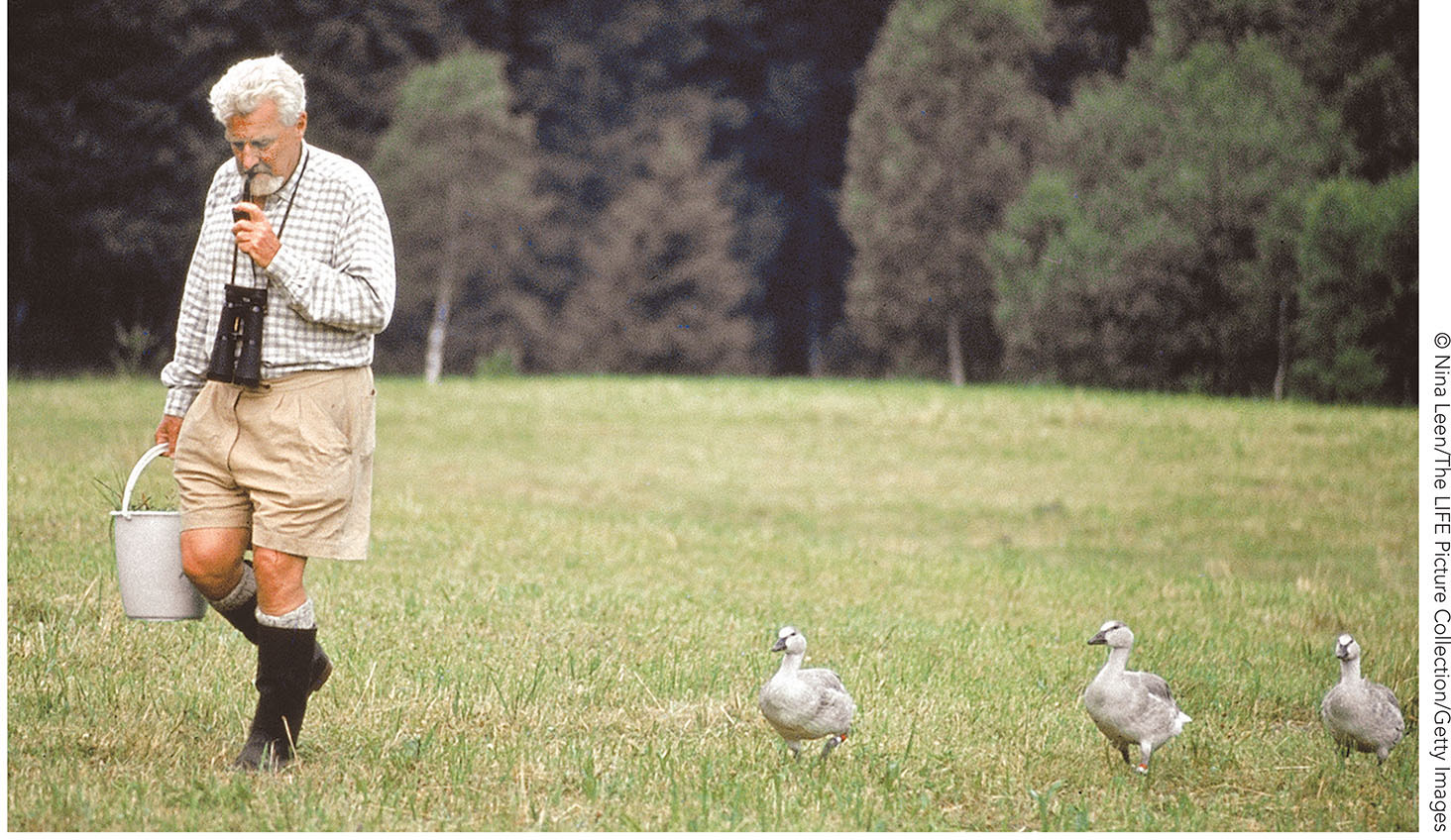 FIGURE 7.19 Harry Harlow’s studies of attachment in monkeys.
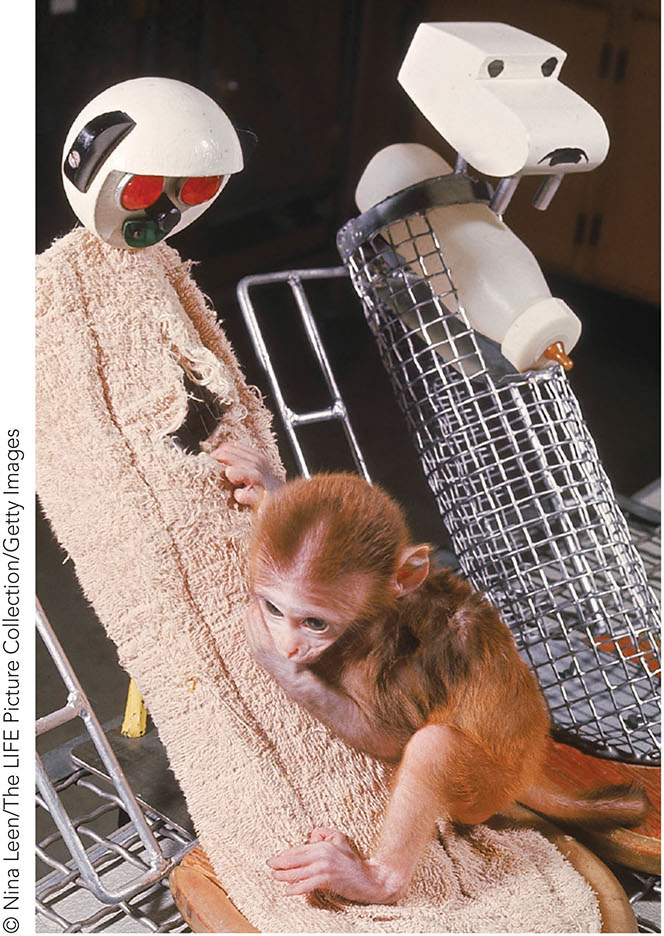 FIGURE 7.20 Mary Ainsworth’s research on infant attachment.
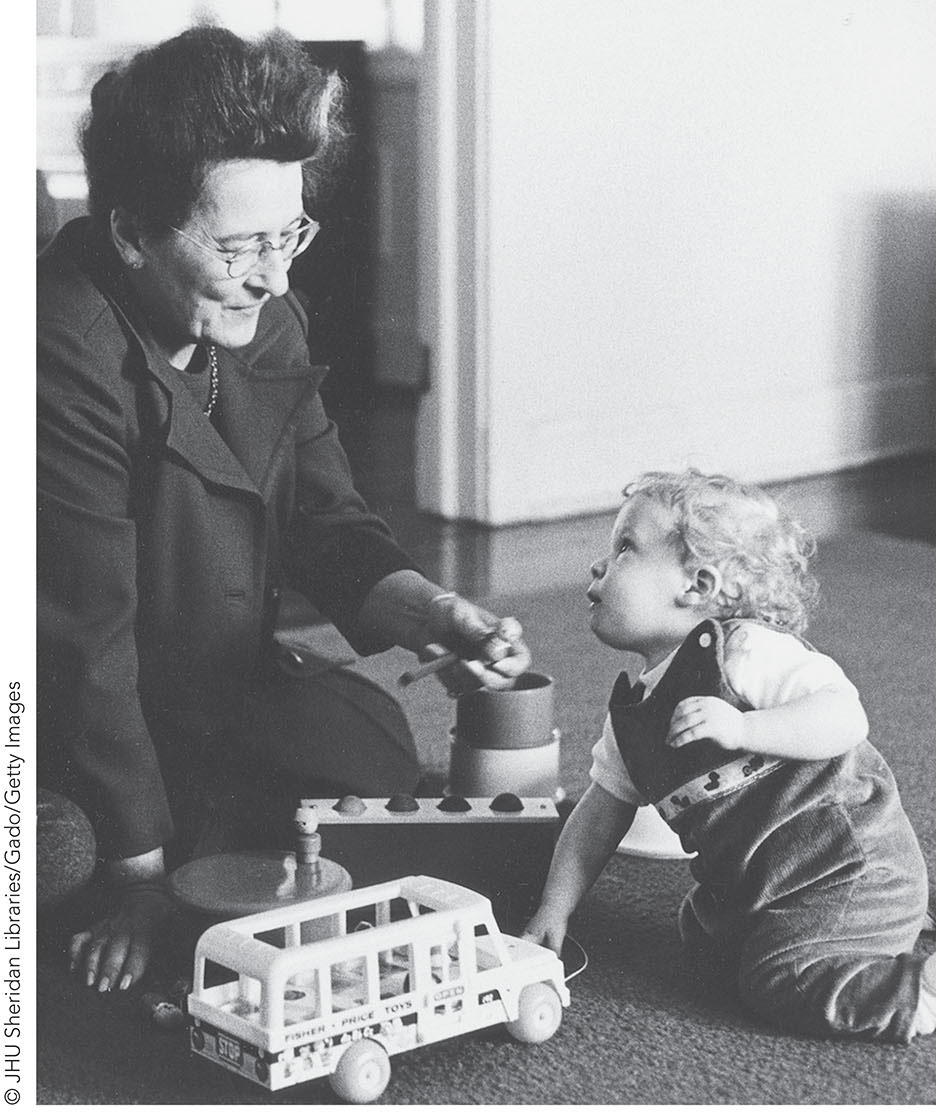 TABLE 7.1 The Eight Events of the Strange Situation
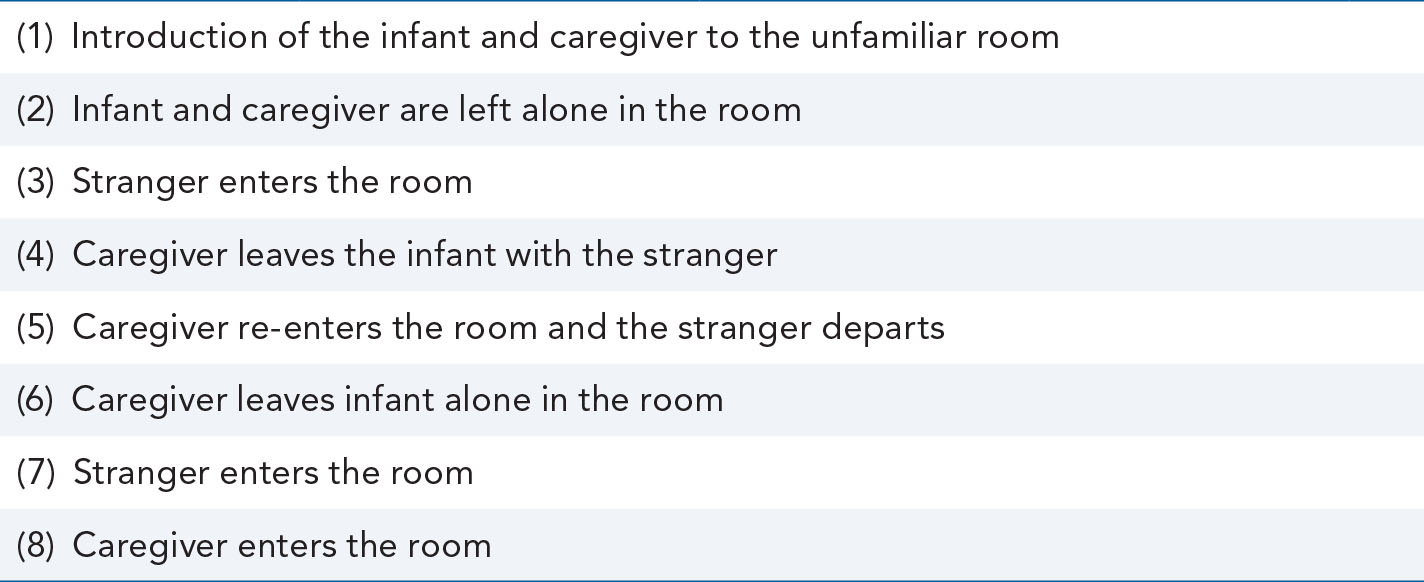 FIGURE 7.21 Communal childrearing practices.
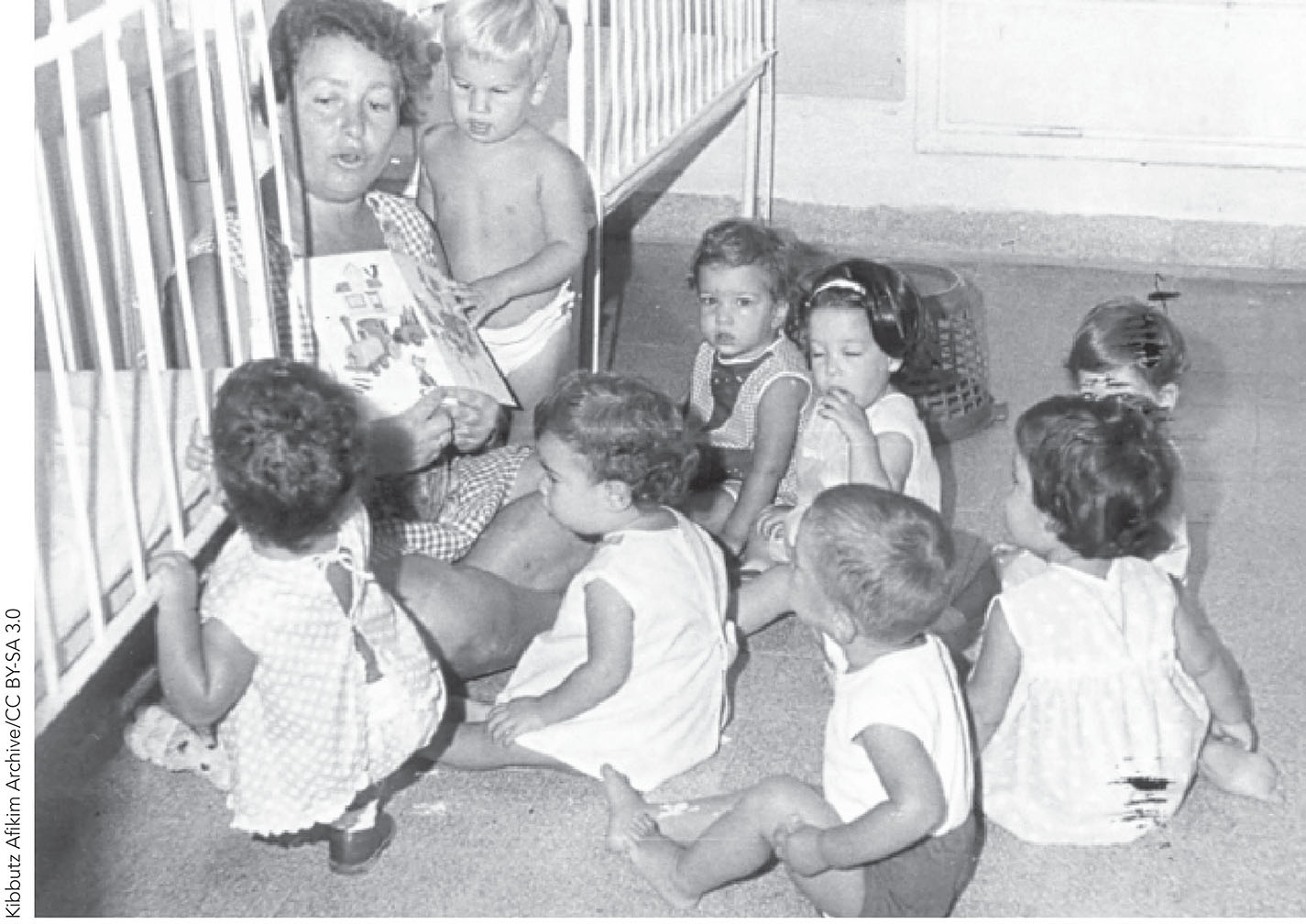 FIGURE 7.22 Infants’ natural tendency toward prosocial behaviors.
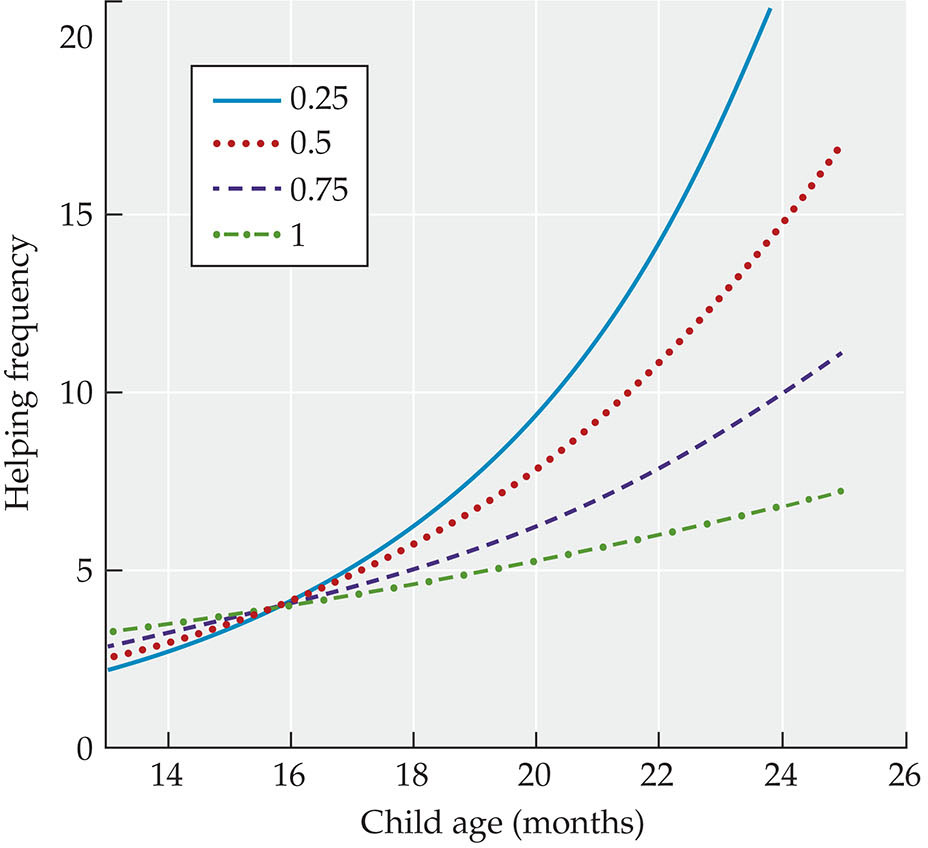 FIGURE 7.23 Helper-hinderer study.
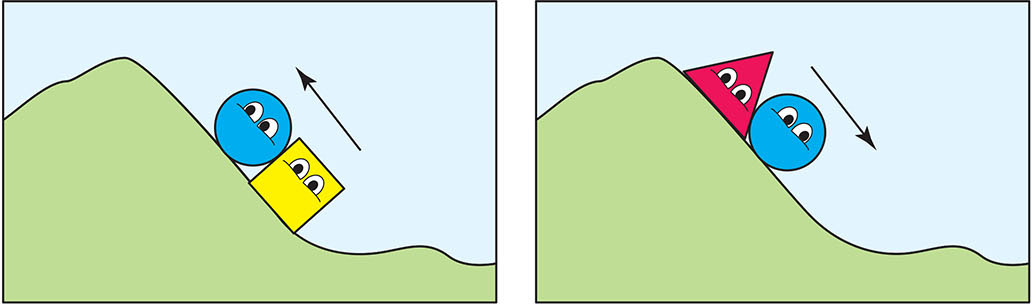 FIGURE 7.24 Self concept.
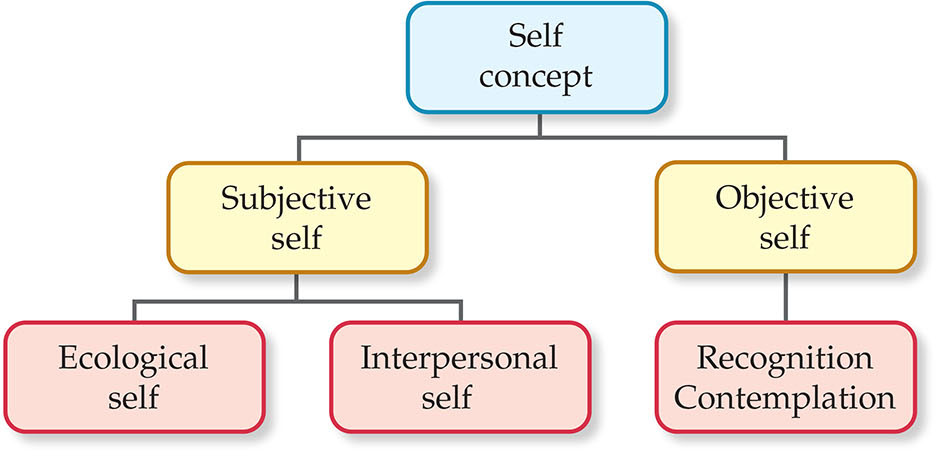 FIGURE 7.25 The “ego view” and the “observer view” of an infant’s moving legs.
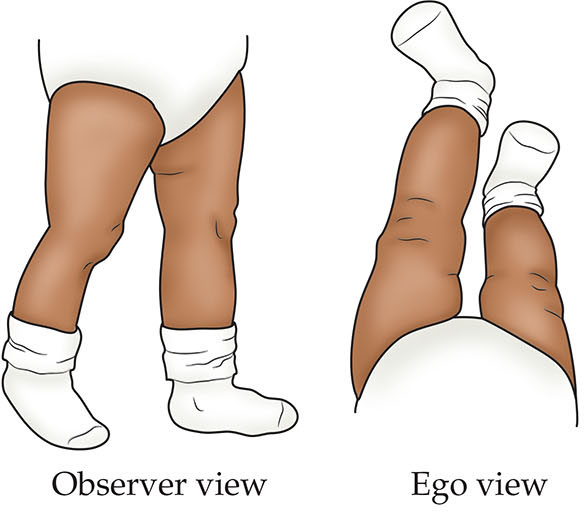 FIGURE 7.26 Parental socialization of gender.
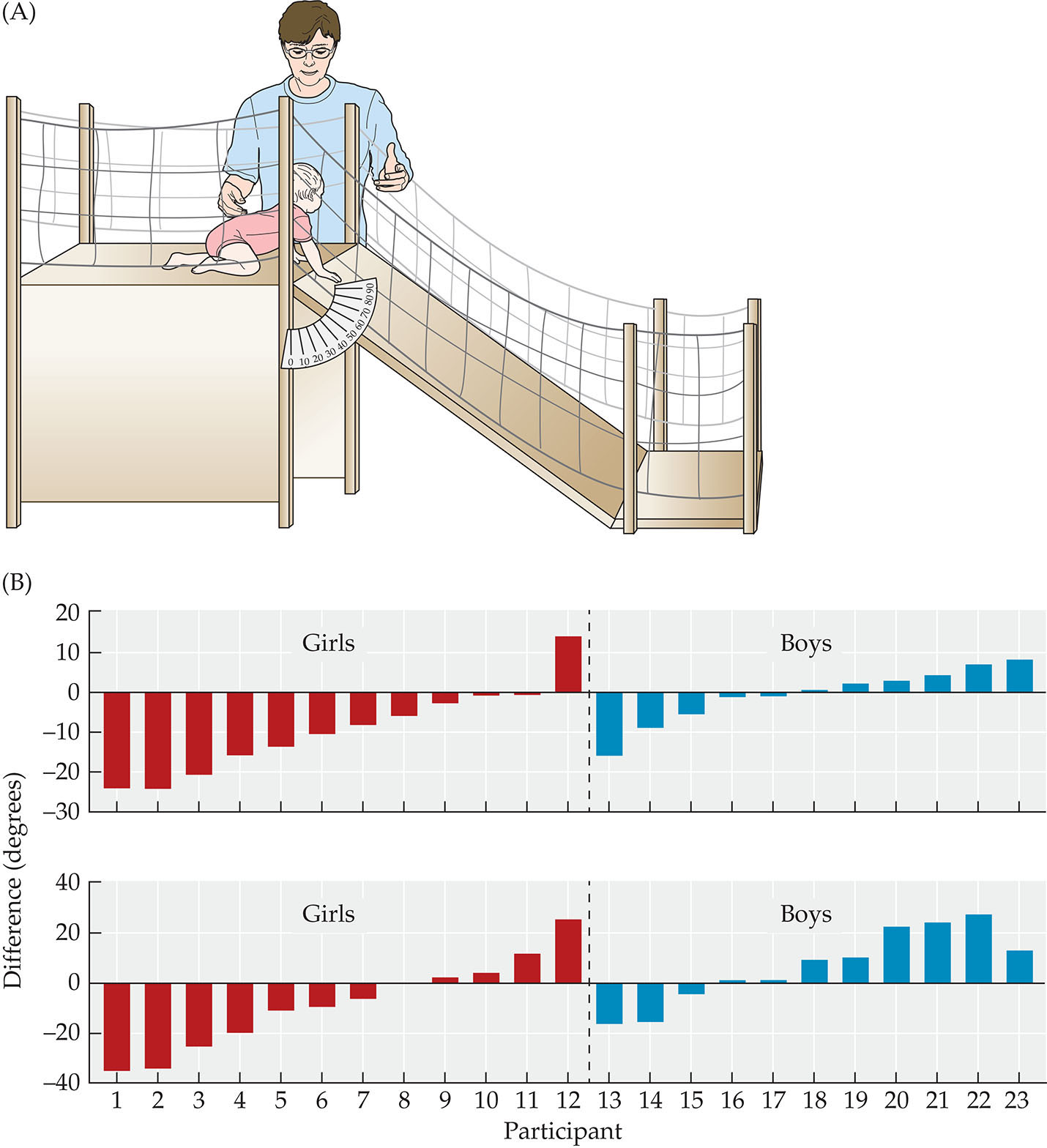 FIGURE 7.26 Parental socialization of gender.
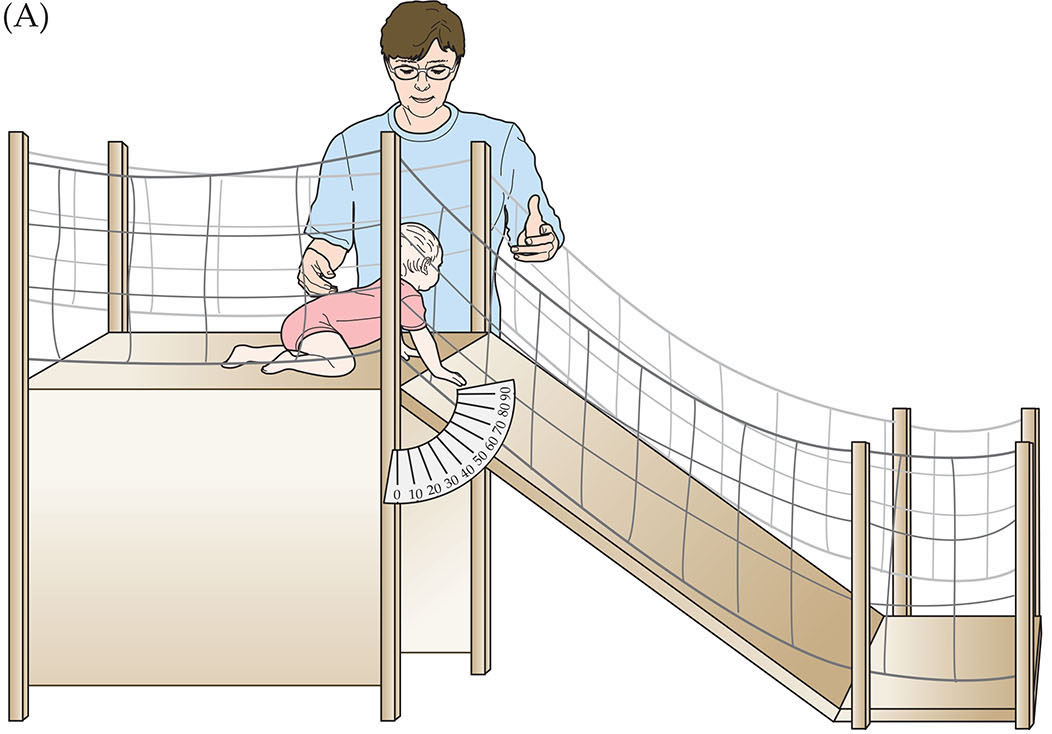 FIGURE 7.26 Parental socialization of gender.
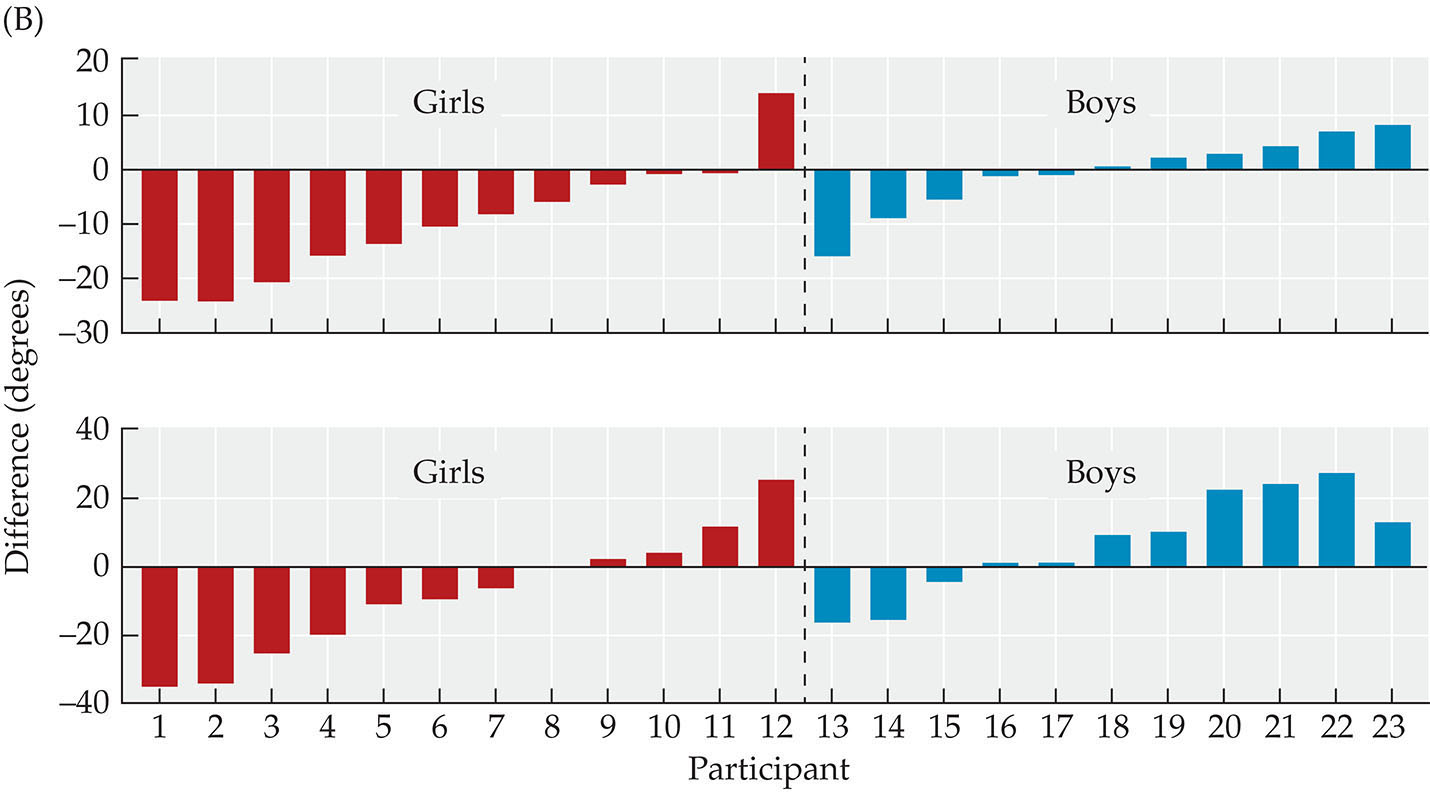 FIGURE 7.27 Margaret Mead.
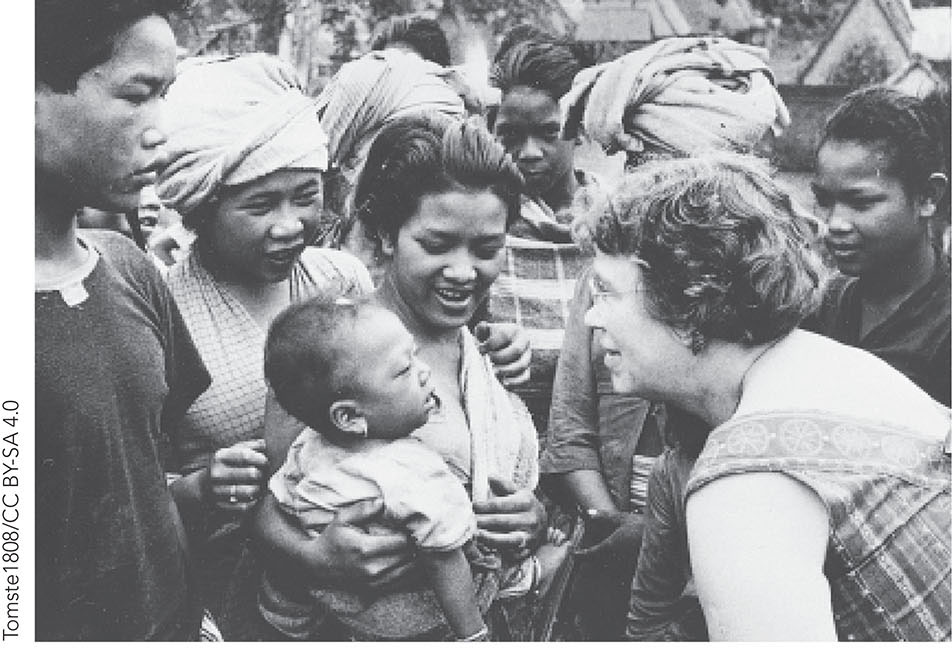 FIGURE 7.28 Internal working models of attachment in infancy.
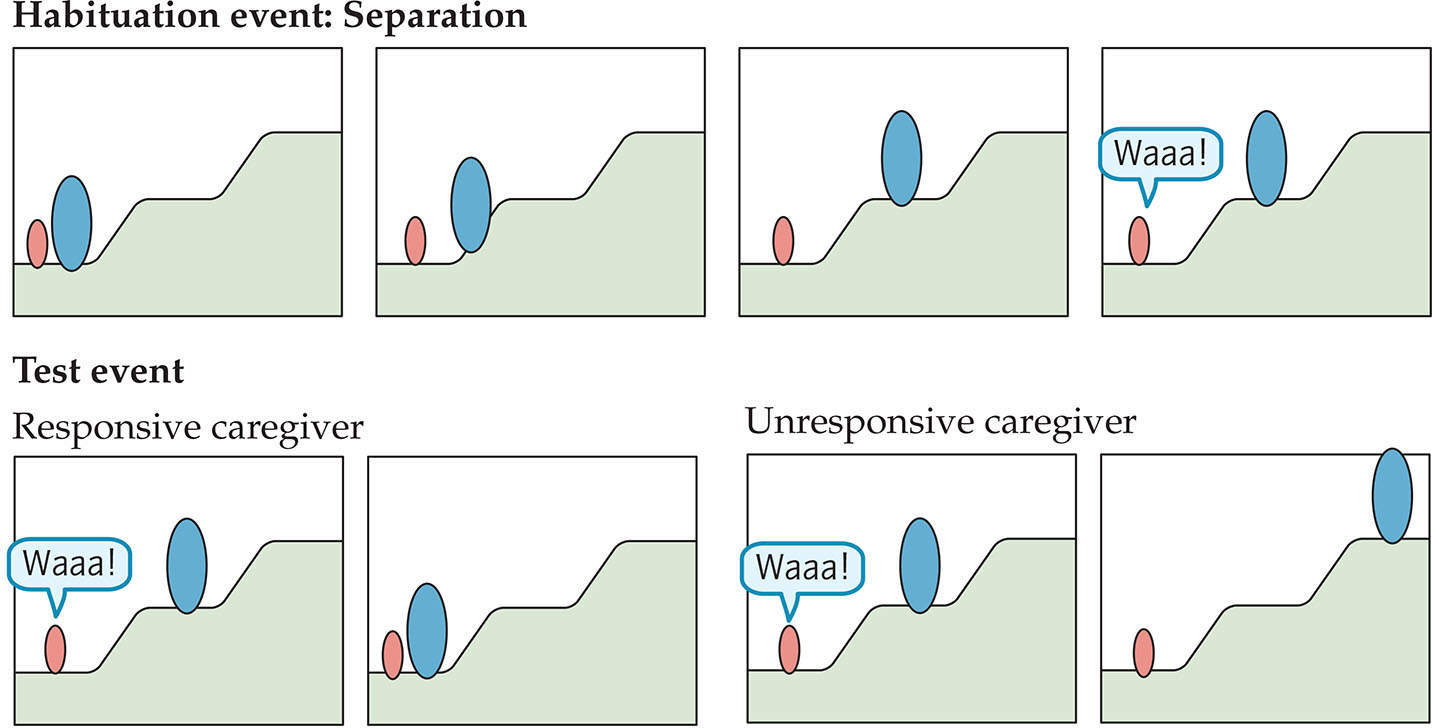